STITCH                                           KENTUCKY
Liberty, Kentucky
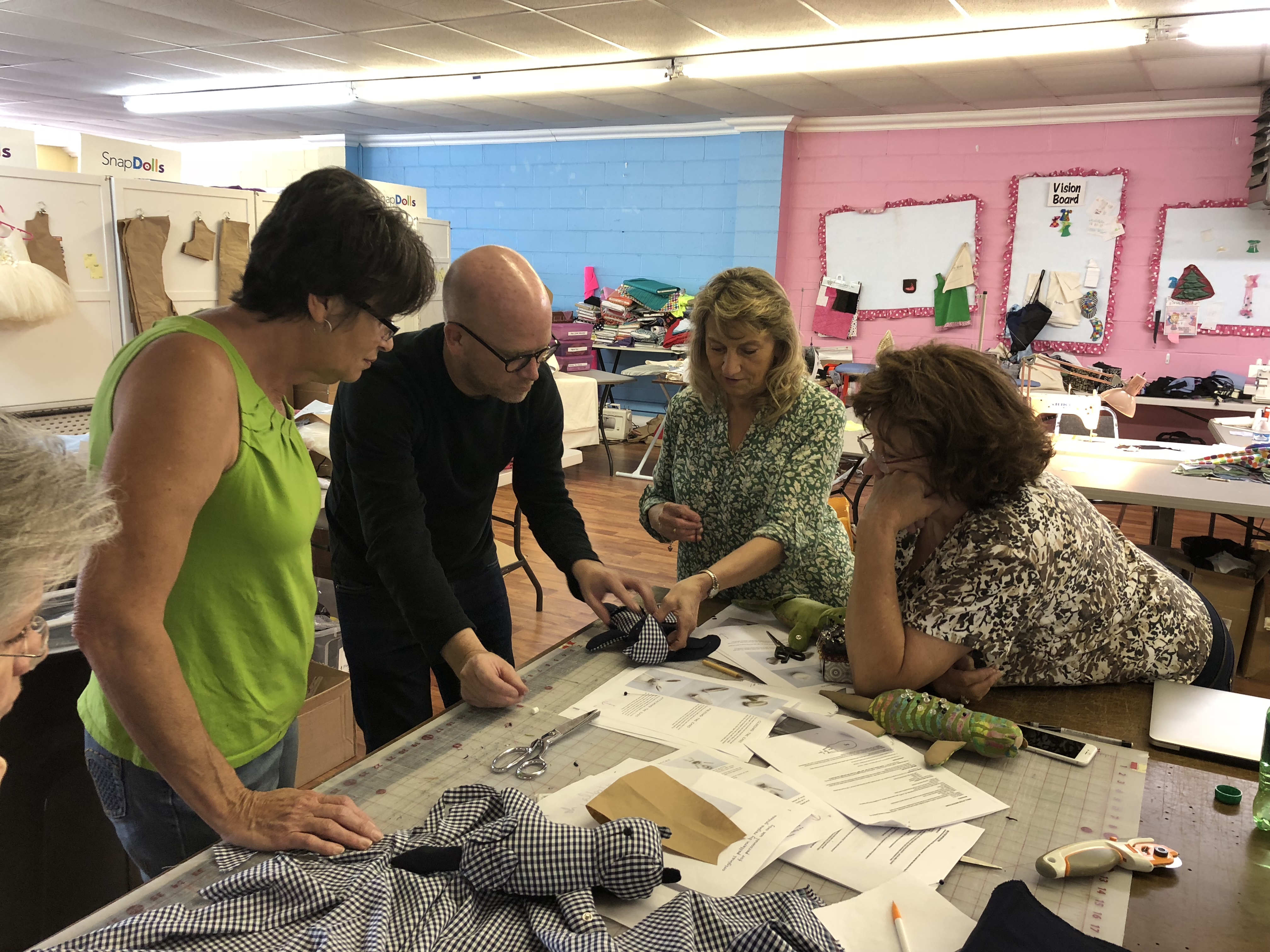 Prototyping
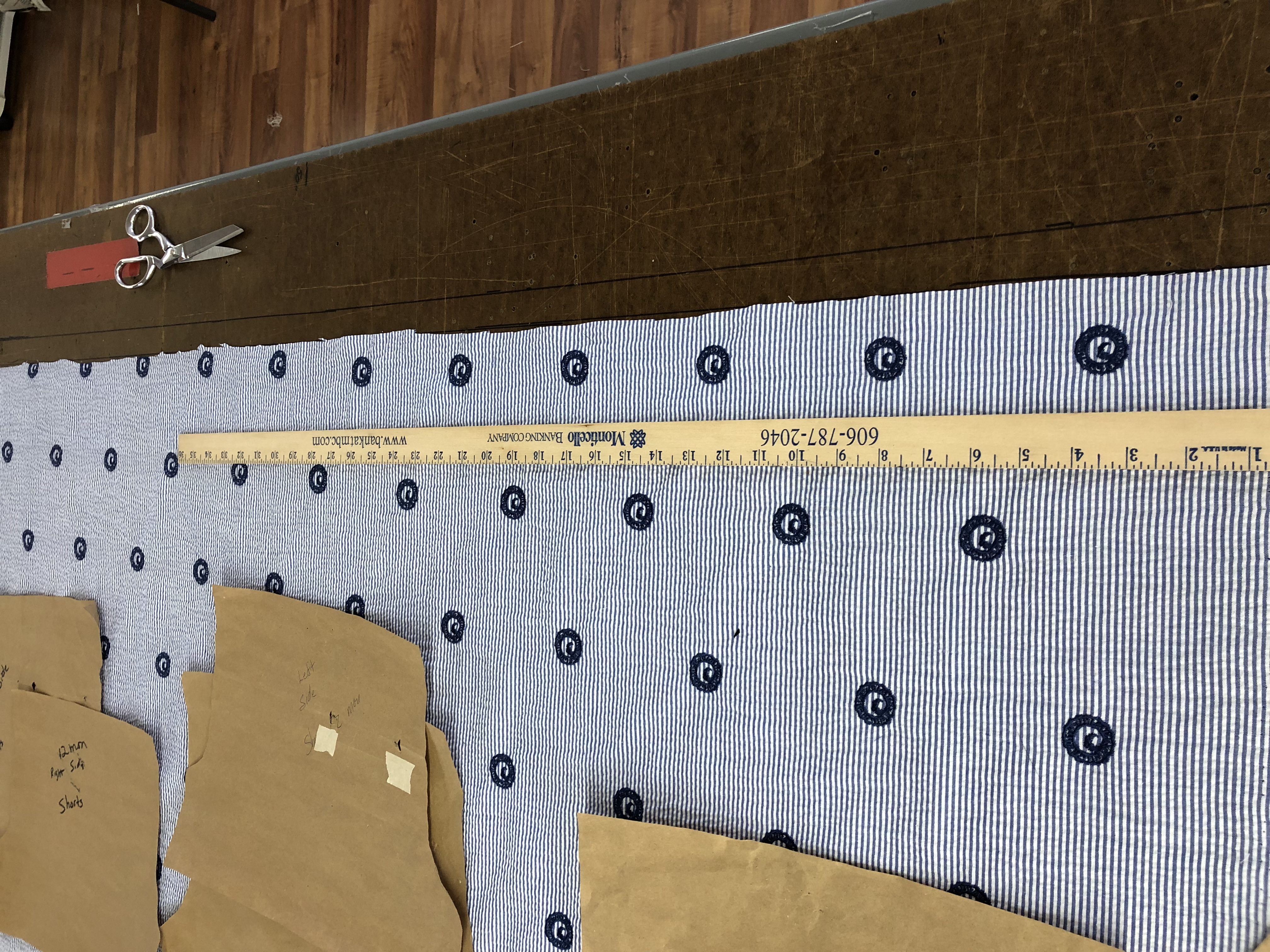 Cut & sew
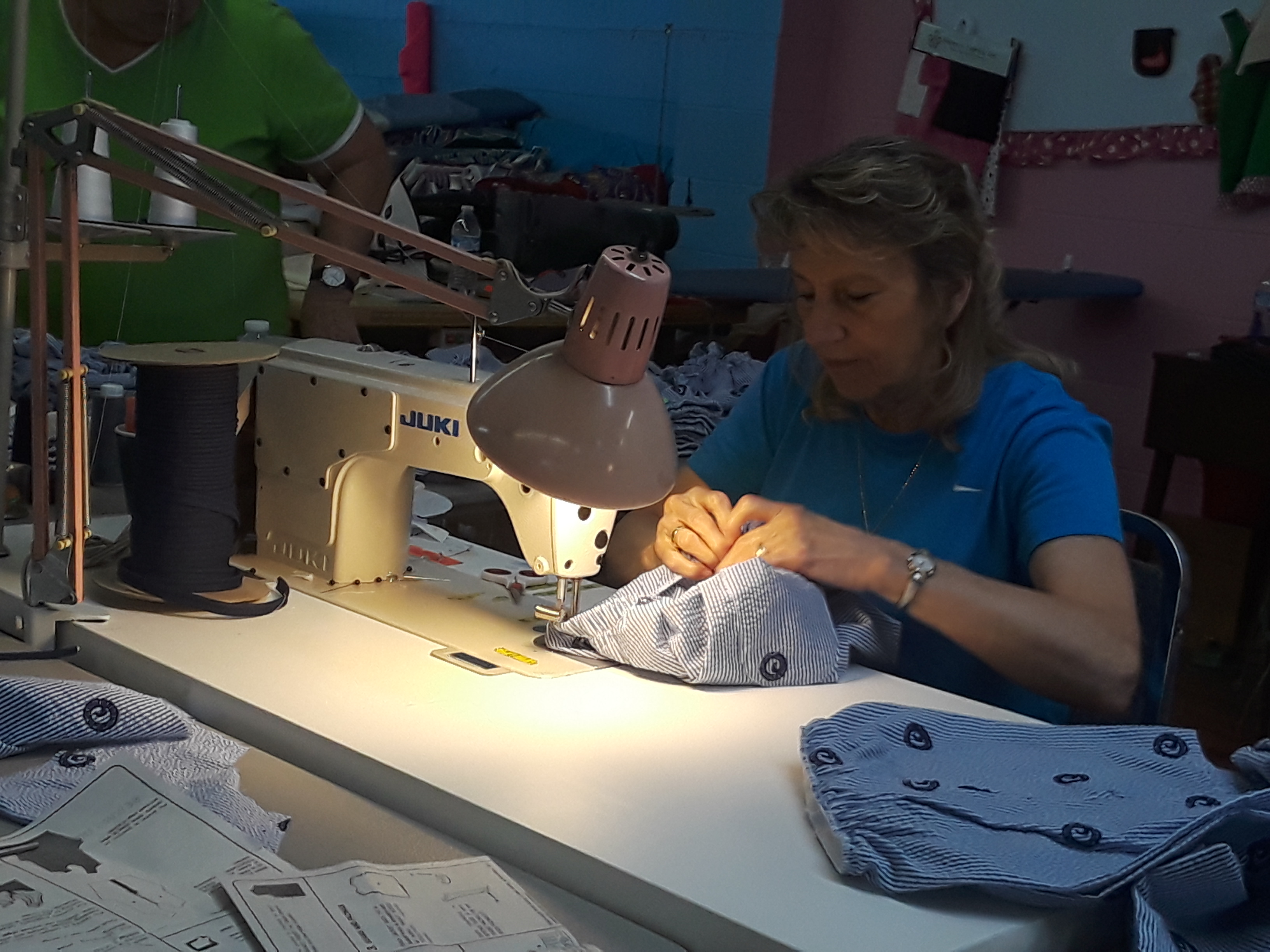 Production:
Small & large runs
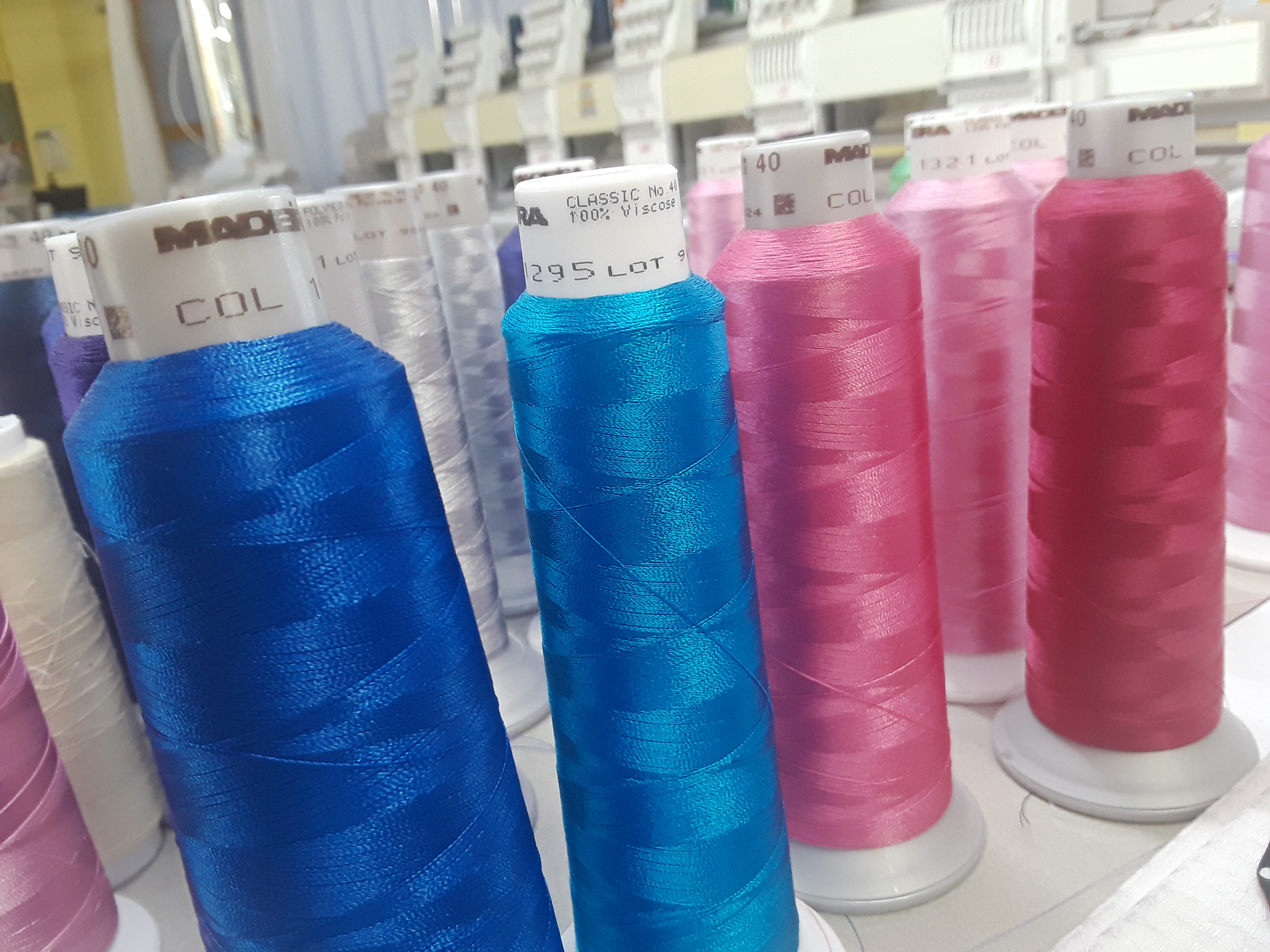 sourcing
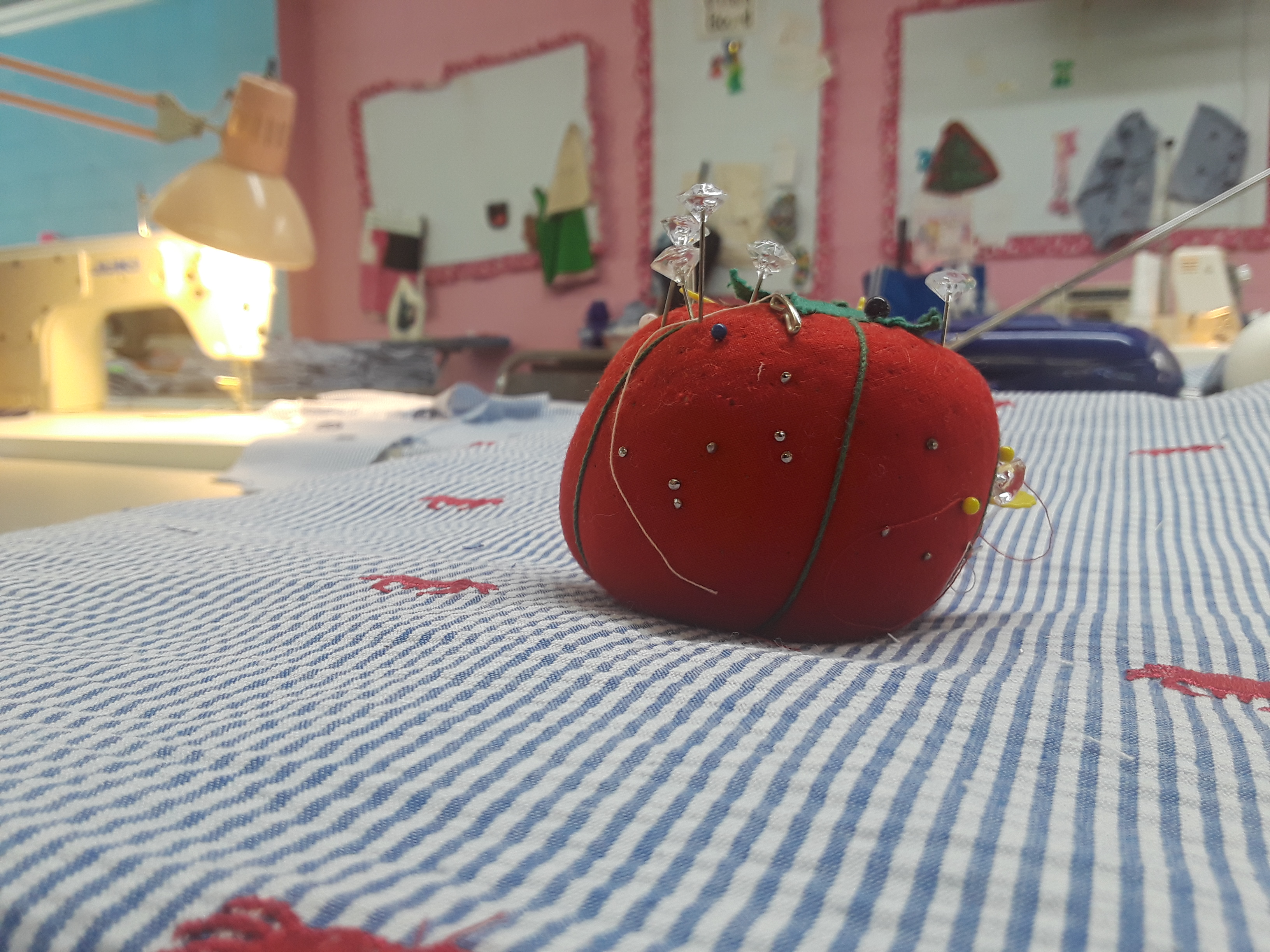 fulfillment
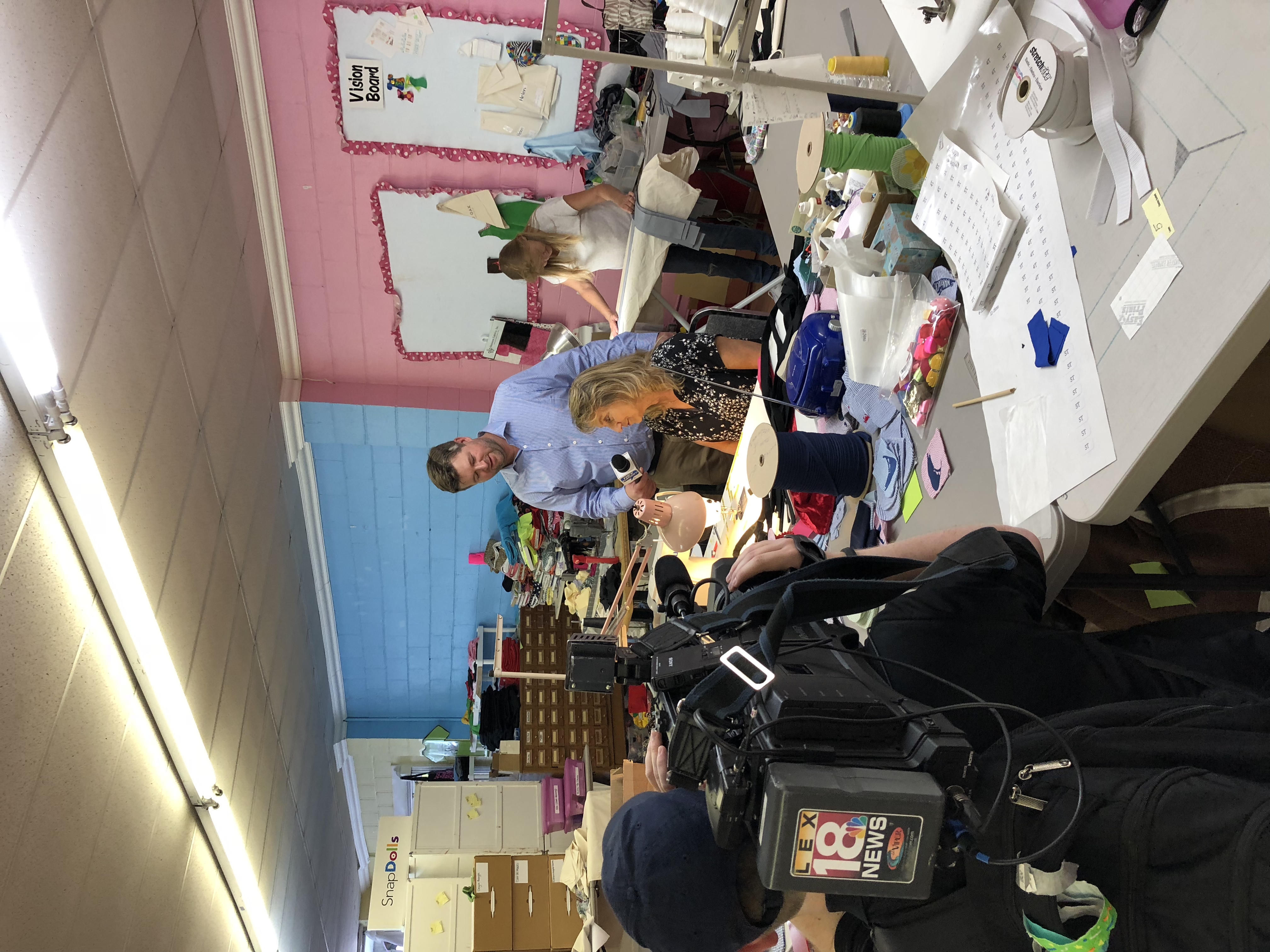 Future opportunities
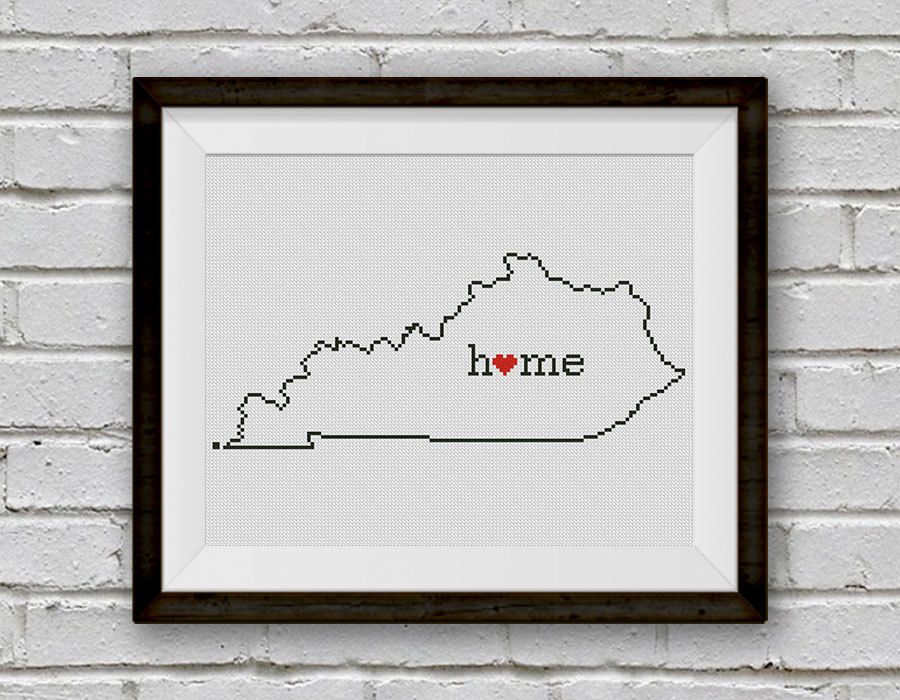 Expanding stitch Kentucky
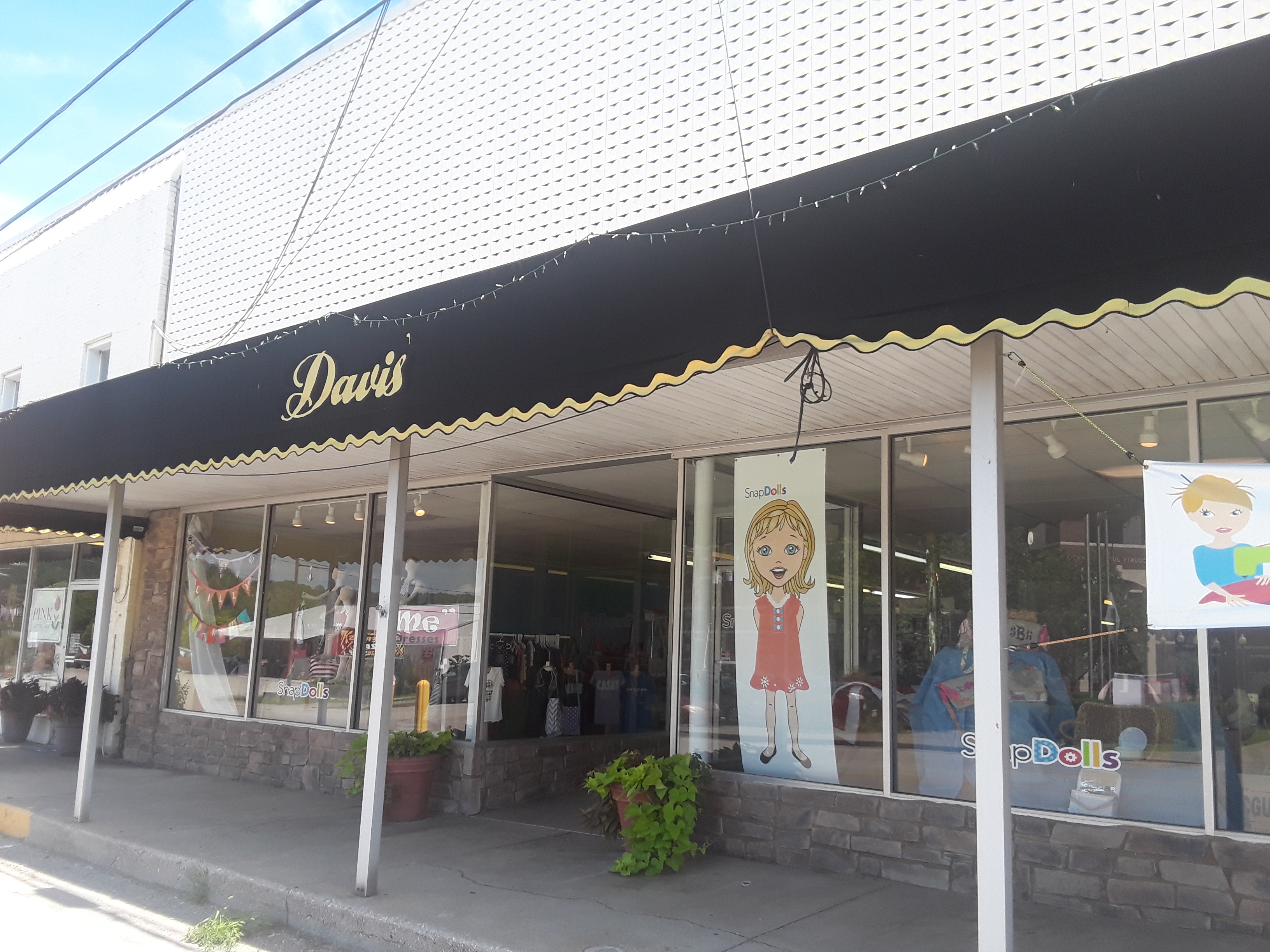 LIBERTY, KENTUCKY
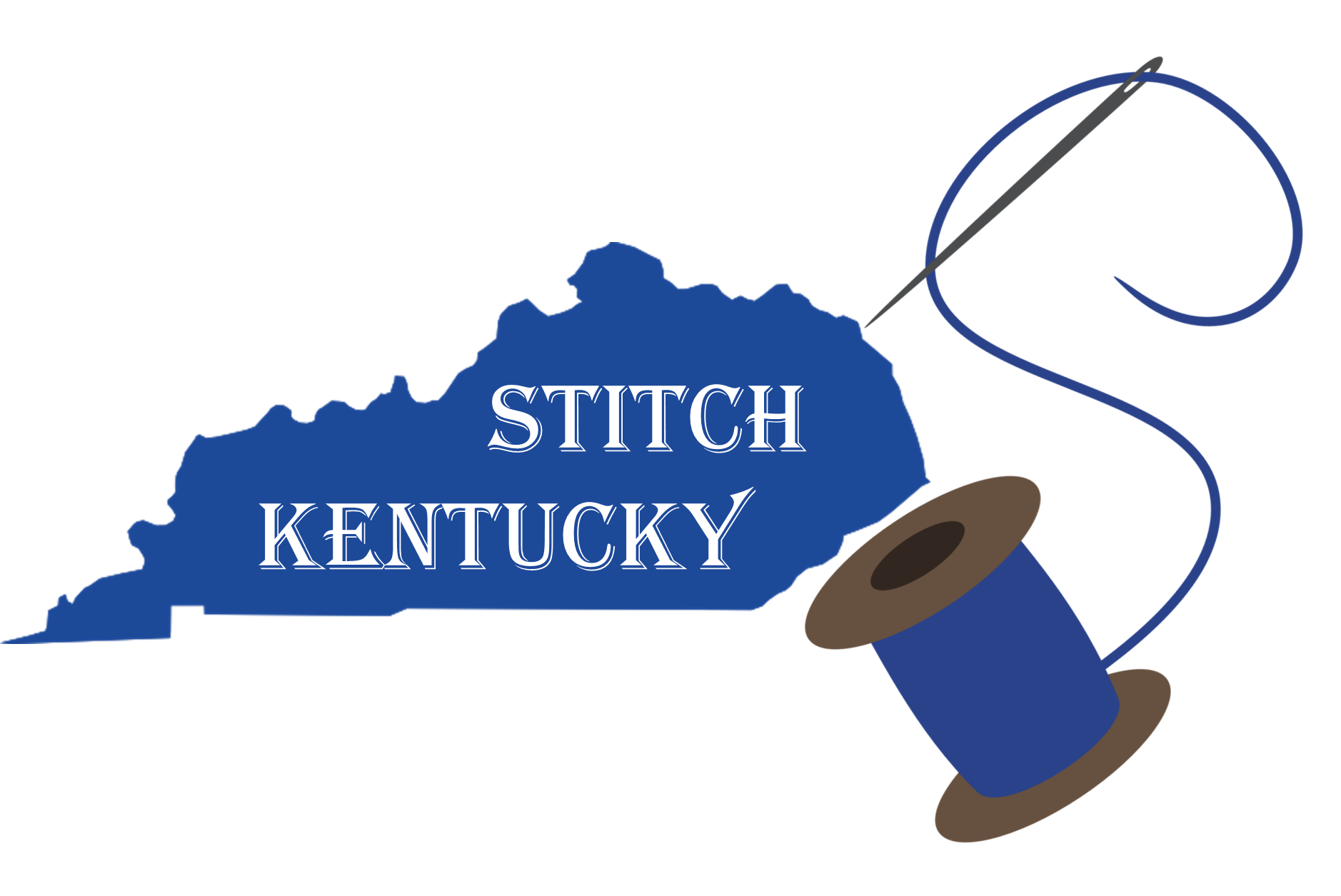